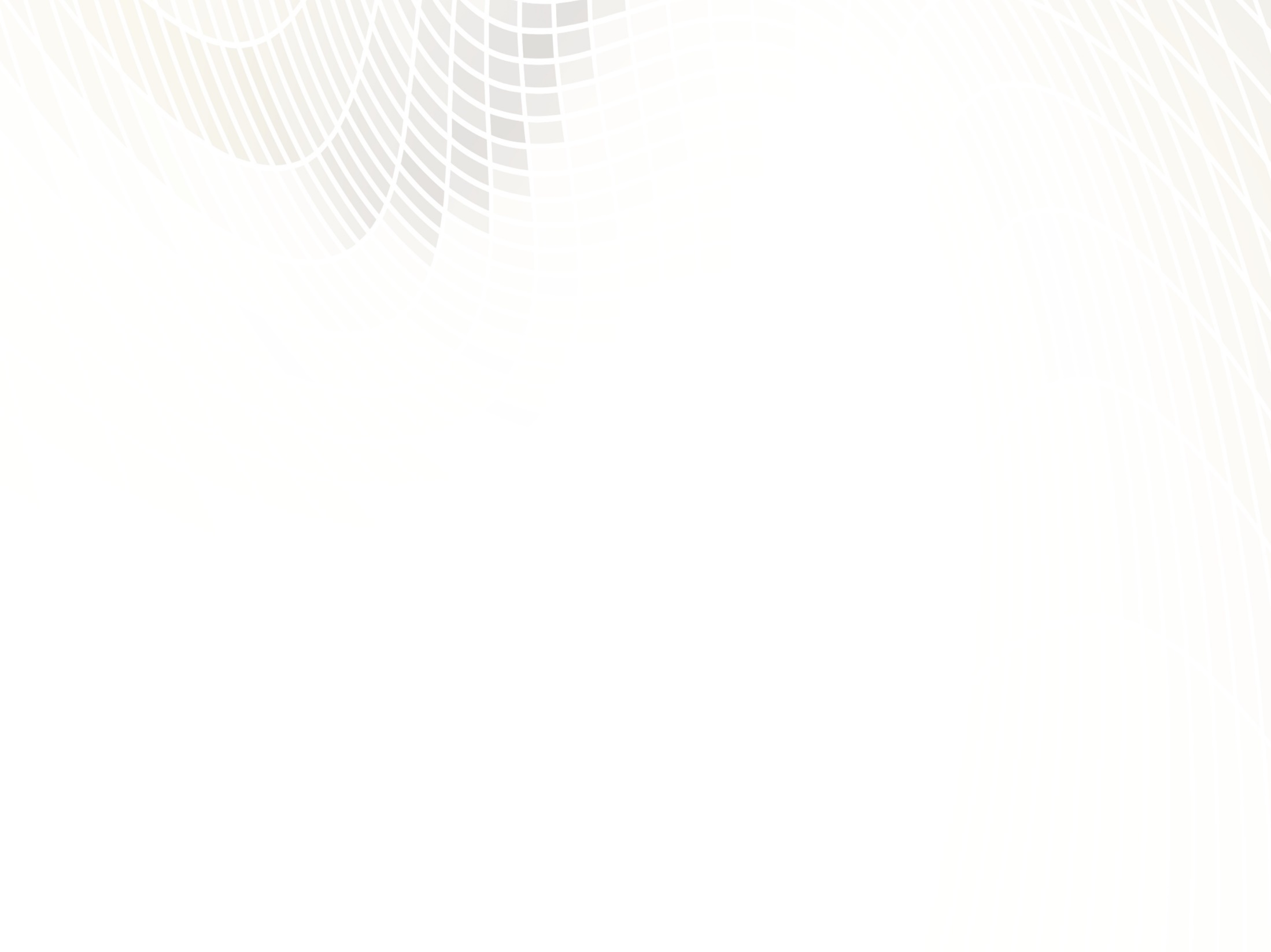 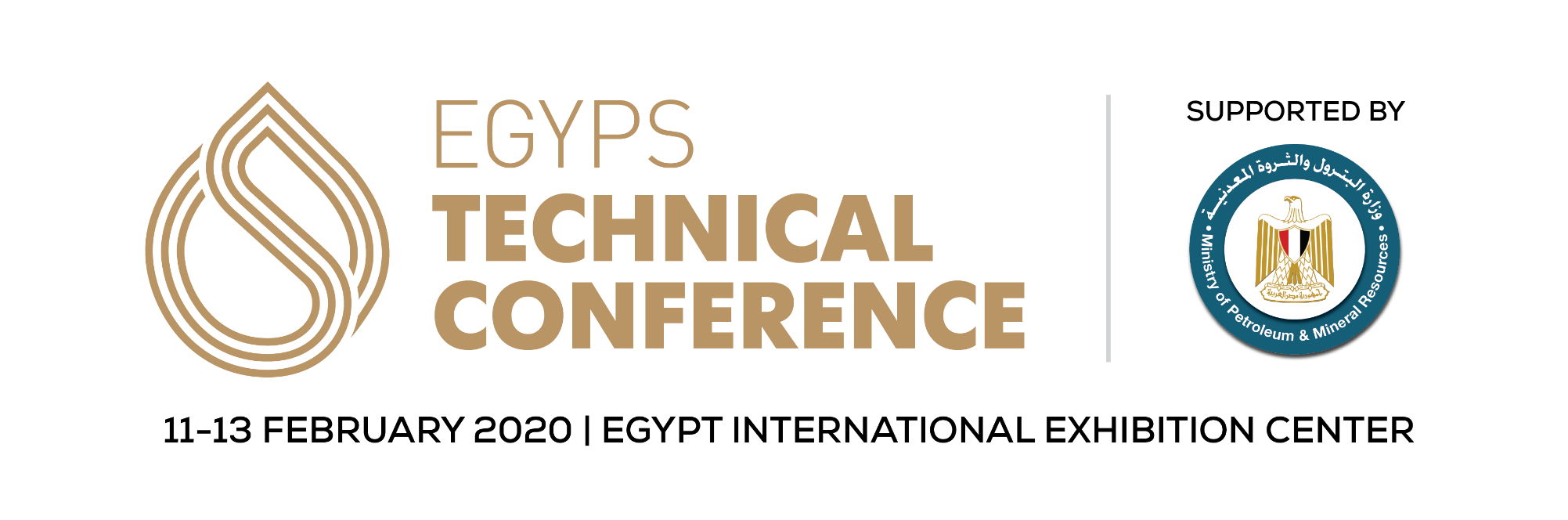 Modern isomerization and 
reforming technologies 
for enhancement of quality and yield of Euro-5 compliant motor gasoline
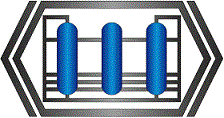 Timofey Karpenko 
Chief Technology Officer  
SIE Neftehim
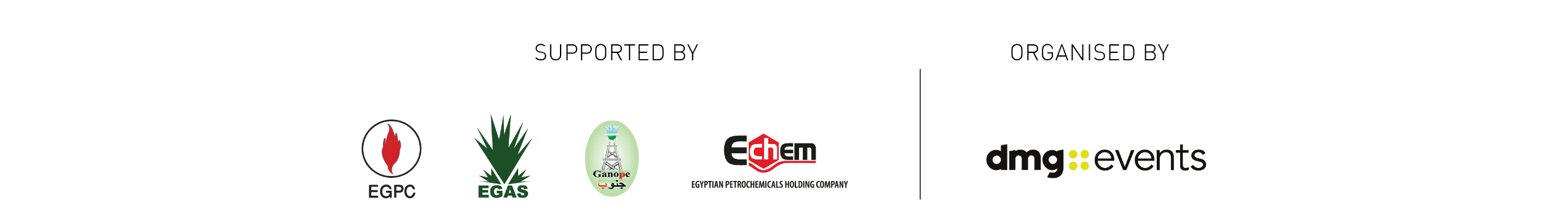 Technology of  SIE NEFTEHIM
I-butane
Isomerization C4
Technology/Catalyst
Catalyst
Isomerization C5-C6
Naphtha
Naphtha
Hydrotreating
Commercial
 gasoline
Isomerization C7
Reforming SRR
Reforming CCR
Atmospheric 
Distillation
Xylene Isomerization
P-xylene
Diesel
Diesel
Hydrotreating
Hydrogen gas Methanation
H2 gas
Scientific Industrial Enterprise Neftehim
REF series catalysts for
 fixed bed reforming units
17
REF-125 
REF-130
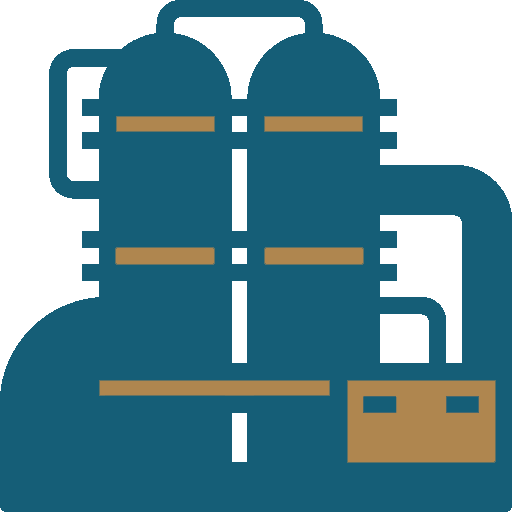 operating experience
Catalysts
units
RON boost up to 99
Possible operation at low pressure
Longer service cycle up to 4 years
High stability for severe operation
Possible catalyst replacement 
in operating SRR units
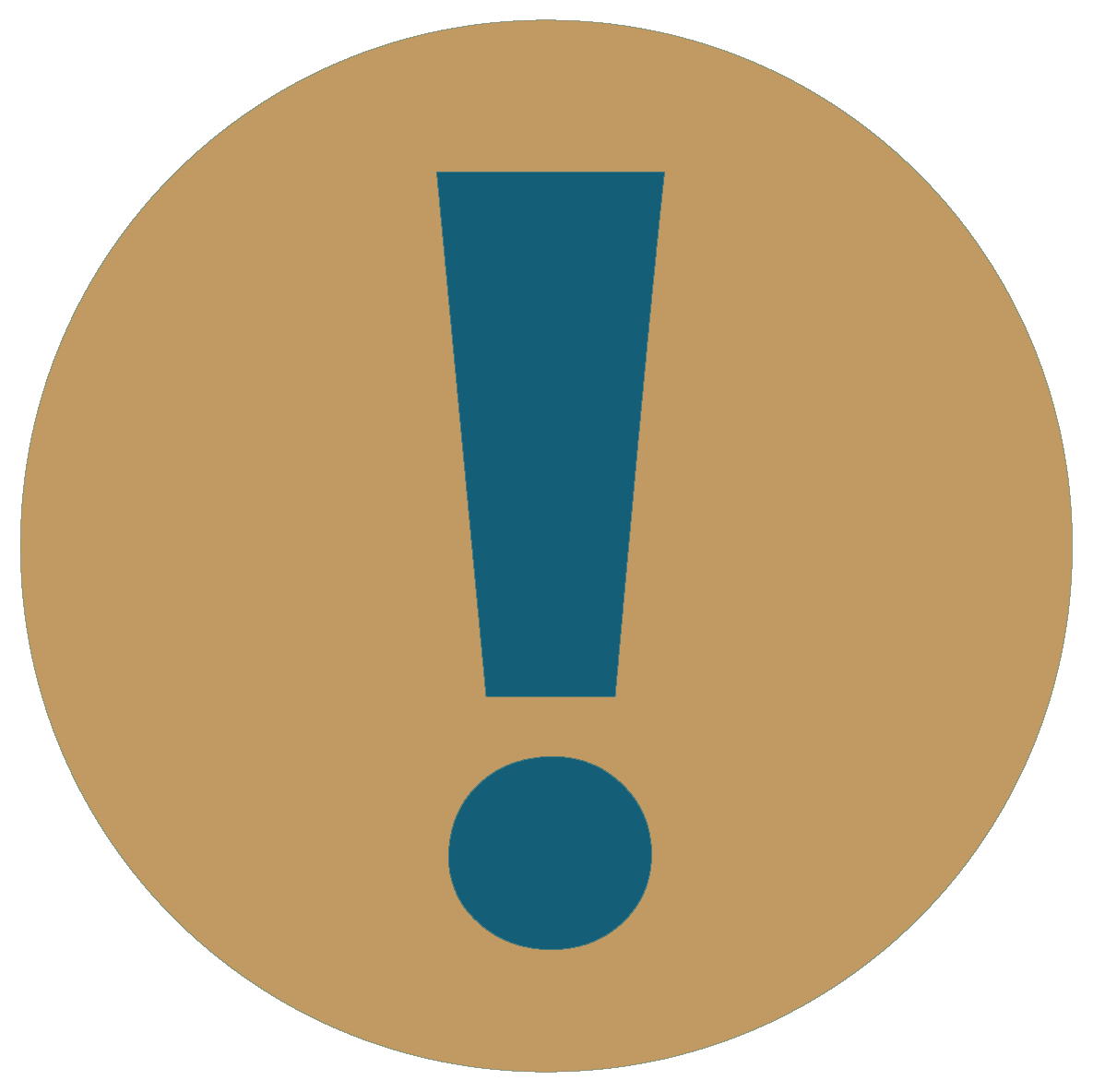 Scientific Industrial Enterprise Neftehim
SRR catalysts. Comparative analysis
Scientific Industrial Enterprise Neftehim
Commercial experience of CCR unit conversion to RC catalyst
506
493
98.6
97.5
86.1
Reformate 
RON
Reformate yield,
vol. %
H2 gas purity, vol. %
Temperature, 
WAIT, ˚C
85.3
82.6
82.2
SIE Neftehim
RC-12
Total catalyst change-out in operating CCR units and existing catalyst make-up
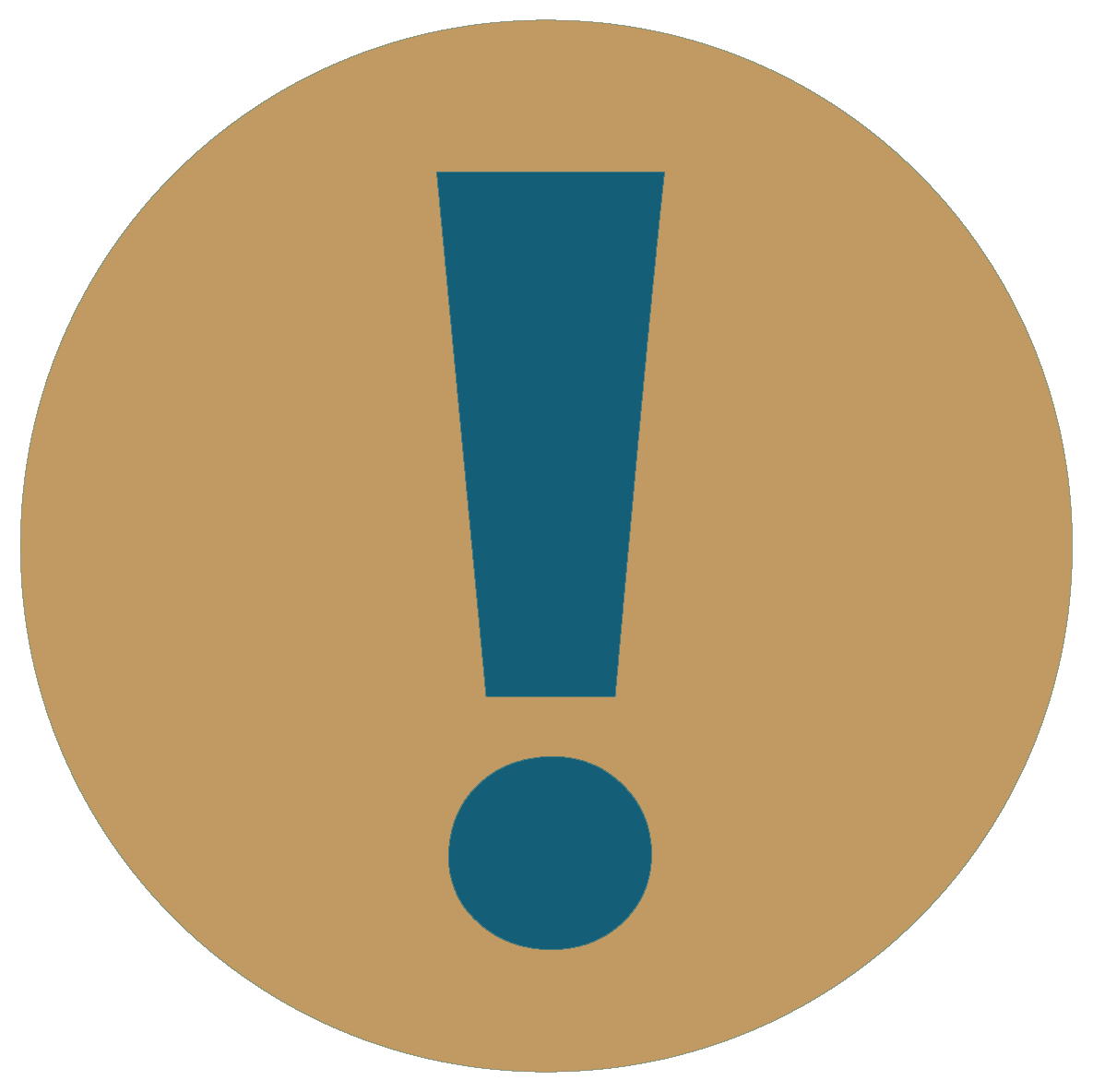 Commercial analogue
Scientific Industrial Enterprise Neftehim
Pentane-hexane cuts isomerization technology Isomalk-2
More than 15 years of commercial experience 
More than 30 references (Russia, USA, EU, China, India, Ukraine, Romania, Middle East countries), more than 1,000,000  hours of total commercial operation of SI-2 catalyst
Maximum efficiency 
Isomerate production with more than 93 RON in operating units. 
Once-through isomerate PIN 130+
Maximum stability
High catalyst tolerance to catalytic poisons, activity restoration after excursions of water up to 100 ppm and sulfur up to 5 ppm
Actual catalyst service life in operating units is more than 14 years
Maximum ecological safety
No acid reagents and caustic wastes.
No corrosive media within the entire catalyst operating life cycle
Scientific Industrial Enterprise Neftehim
Isomerization unit conversion 
from chlorinated catalyst to SI-2 catalyst
Tolerance to catalytic poisons,
expected service life of SI-2 catalyst is more than 10 years
167
No corrosion and caustic wastes in the unit
140
140
135
99.2
99.2
83.7
83
82.2
77
С5+ clear RON
Start of run
С5+ clear RON
End of run/
current value
R-1A inlet 
temperature
Start of run
R-1A inlet 
temperature
End of run/
current value
Isomerate yield, 
vol. %
Chlorinated catalyst
In 2019, SIE Neftehim has completed research and developed 
SI-2B catalyst modification for direct change-out of chlorinated catalyst without revamp
SI-2   SIE Neftehim
Innovative technology 
of n-butane isomerization Isomalk-3 
based on oxide catalyst SI-3
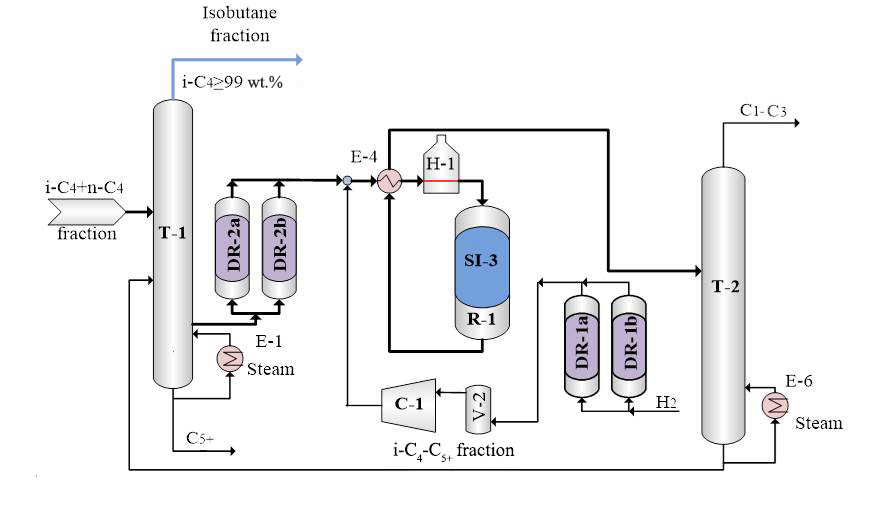 2015
2019
2020…
Implementation of new projects and catalyst replacement in existing units
First commercial unit 
200 KTA
4 operating 
commercial units
Scientific Industrial Enterprise Neftehim
Prospective С7 hydrocarbons isomerization
technology (70-105˚C cut)
Isomalk-4
C7 hydrocarbons processing
Isomerization
Reforming
Selectivity 95%
Distribution of 70-105°С cut between these two units reduces their operating performances
Yield 93-95%
Low conversion
Low aromatization 
level
RON 85-87
Oxide
Catalyst SI-4
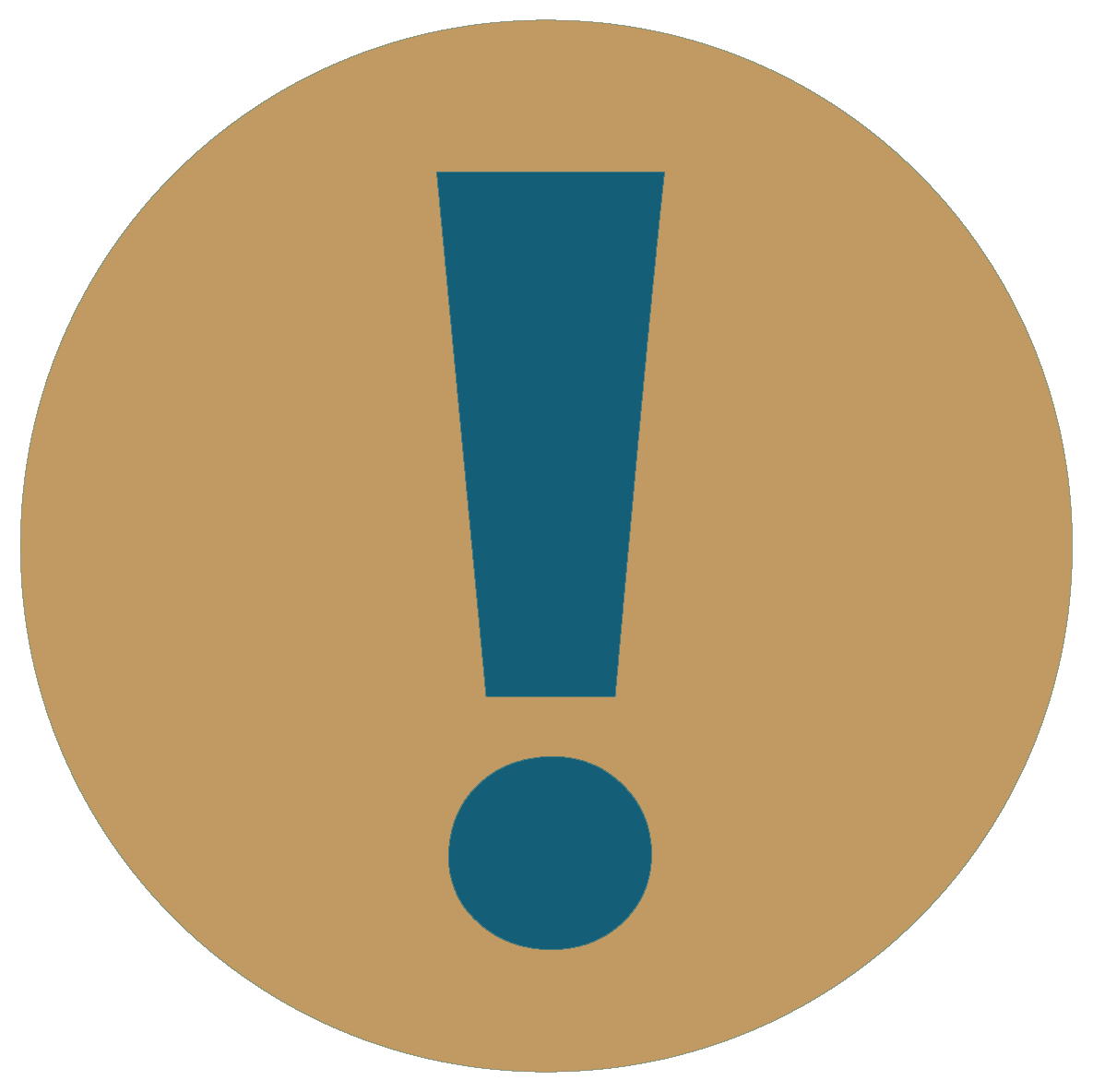 High cracking
High cracking
Scientific Industrial Enterprise Neftehim
Prospective configuration of Euro-5 
motor gasoline production
23%
22.5%
Aromatics 0%
С5-С6 cut isomerization
Yield 98%
IBP-70˚C
Isomerate
100%
RON 92
- Production of additional amount of non-aromatic fuel component
- Enhanced reformate yield in reforming unit 
- Reduced benzene content in reformate until 1.0-1.5 wt. % due to reforming feed upgrade
RON 95
10%
IBP-180˚C
9.3%
Aromatics 0%
С7 cut isomerization
Yield 93%
Aromatics < 35%
Benzene < 1%
70-105˚C
Feed
Isomerate
Blending section
Fractionation
Yield > 88%
RON 85
Aromatics 60%
Benzene <1.2%
67%
56.3%
Reforming 
Yield 84%
105-180˚C
Reformate
RON 98
Scientific Industrial Enterprise Neftehim
SIE NEFTEHIM, LLC
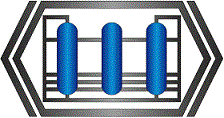 Creation and introduction of oil processing technologies – more than 60 years
Catalyst production facilities – up to 900 tons/year
Number of workers – more than 100
We will find the optimum solution for your production
Our contacts:
www.nefthim.com
Address: 4 Zakharov str., 350007 Krasnodar, Russia 
Tel/fax: +7 (861) 203-20-20
e-mail:  info@nefthim.ru
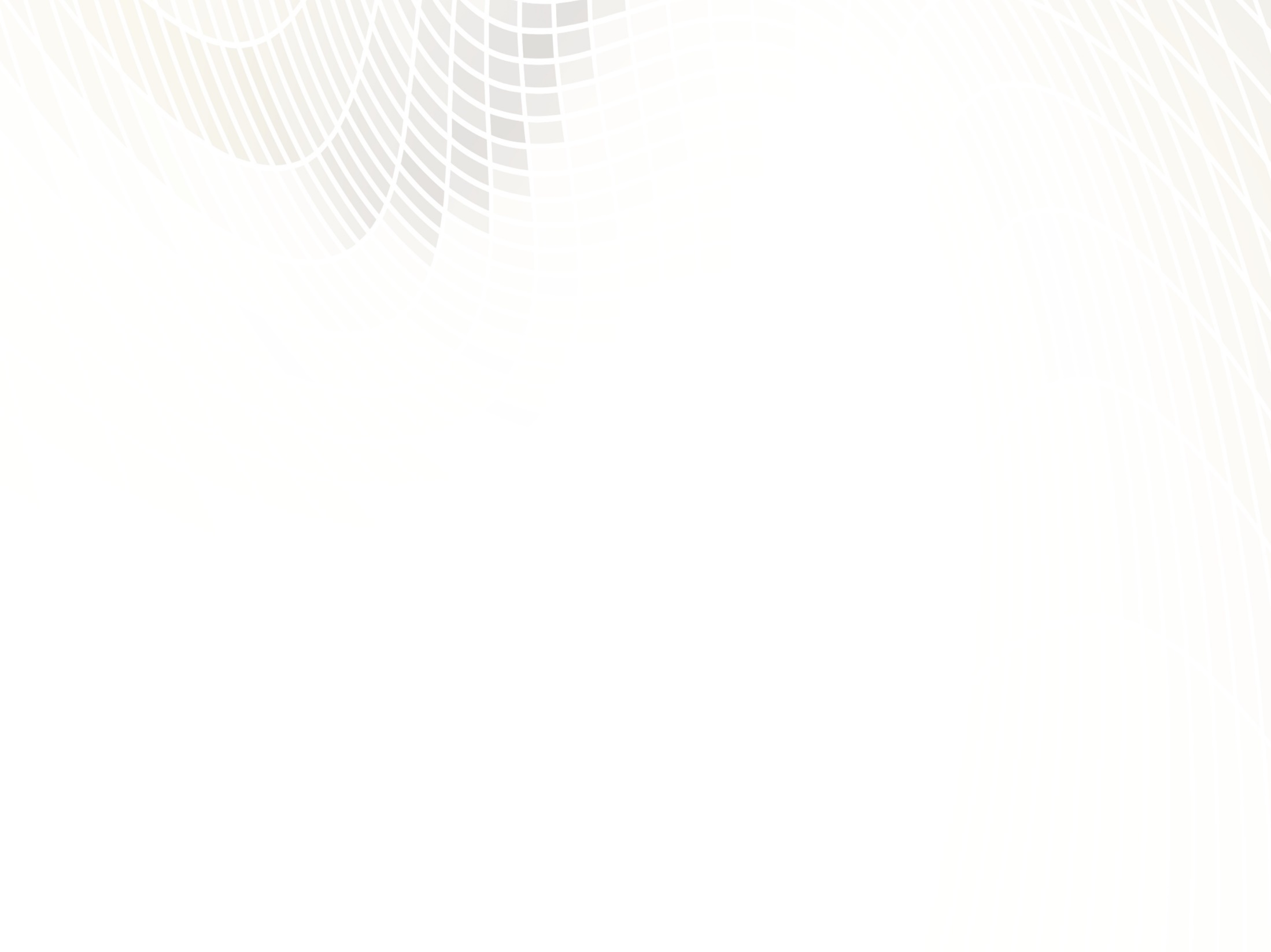 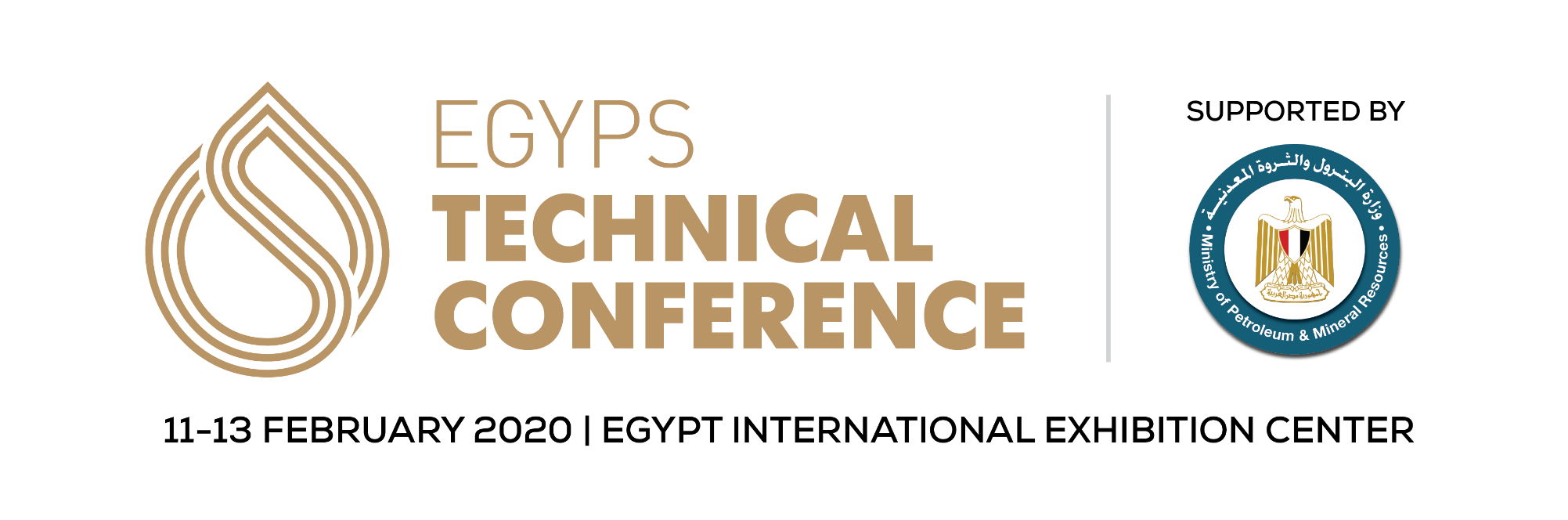 THANK YOU!

ANY QUESTIONS?
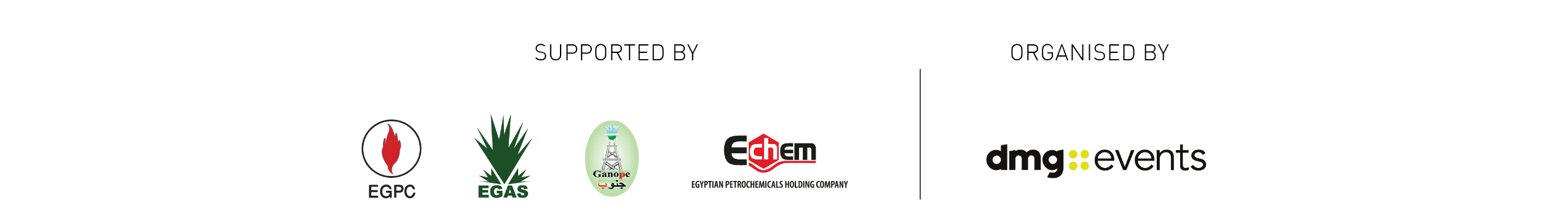